Geschiedenis
Module 7 H3 par 1 t/m 4
Het interbellum, herstel en crisis 1919-1939
http://deoorlog.nps.nl/page/dossiers/780266/Einde%20Eerste%20Wereldoorlog?afl=1
Eerste Wereldoorlog feiten
Grote Europese landen begonnen een strijd
Duitsland verloor die strijd van Engeland, Frankrijk en de Verenigde Staten
Eerste Wereldoorlog feiten
Grote Europese landen begonnen een strijd
Duitsland verloor die strijd van Engeland, Frankrijk en de Verenigde Staten
Einde oorlog 11 november 1918
Eerste Wereldoorlog feiten
Grote Europese landen begonnen een strijd
Duitsland verloor die strijd van Engeland, Frankrijk en de Verenigde Staten
Einde oorlog 11 november 1918
9,5 miljoen doden plus still counting (Woll: 50-70 miljoen doden)
Eerste Wereldoorlog feiten
Grote Europese landen begonnen een strijd
Duitsland verloor die strijd van Engeland, Frankrijk en de Verenigde Staten
Einde oorlog 11 november 1918
9,5 miljoen doden plus still counting (Woll: 50-70 miljoen doden)
Keizer Wilhelm verbleef tot zijn dood in 1941 in Nederland
Voorkomen nog zo een oorlog
“Wij willen Duitsland zwaar straffen, zodat zo een oorlog nooit meer zal gebeuren”

Er werden twee zaken geregeld
1 Volkenbond
Europese landen sloten zich aan bij De Volkenbond. Dit om te voorkomen dat er nog een oorlog zou uitbreken
Amerika wilde niks met de problemen in Europa te maken hebben en werd geen lid
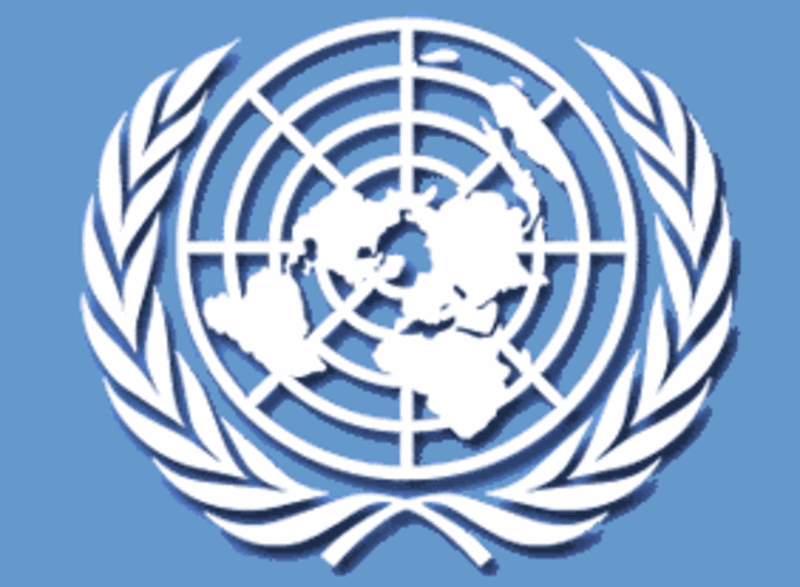 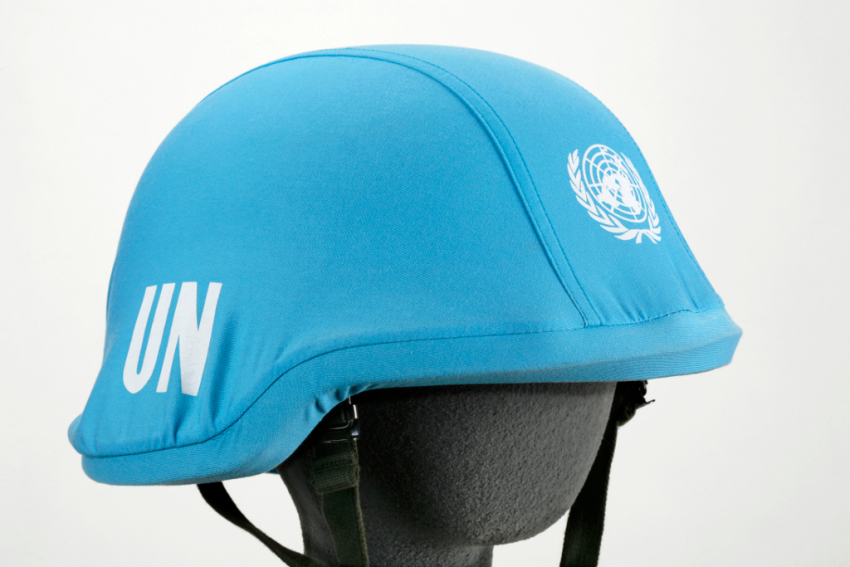 2 Vrede van Versailles
Paleis Versailles
V.l.n.r
Clemenceau (Italië)
Wilson (G- Brittannië)
Lloyd George(VS)

Hoe wilden zij Duitsland straffen?
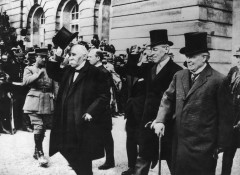 De straf voor de Duitsers
Duitsland moest een groot bedrag in goud betalen om schade te herstellen
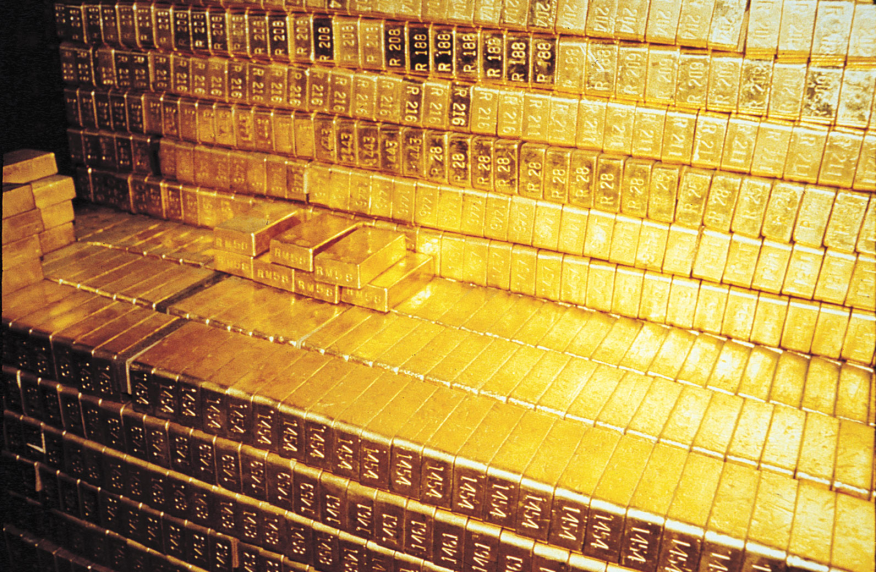 De straf voor de Duitsers
Duitsland moet gebieden afstaan
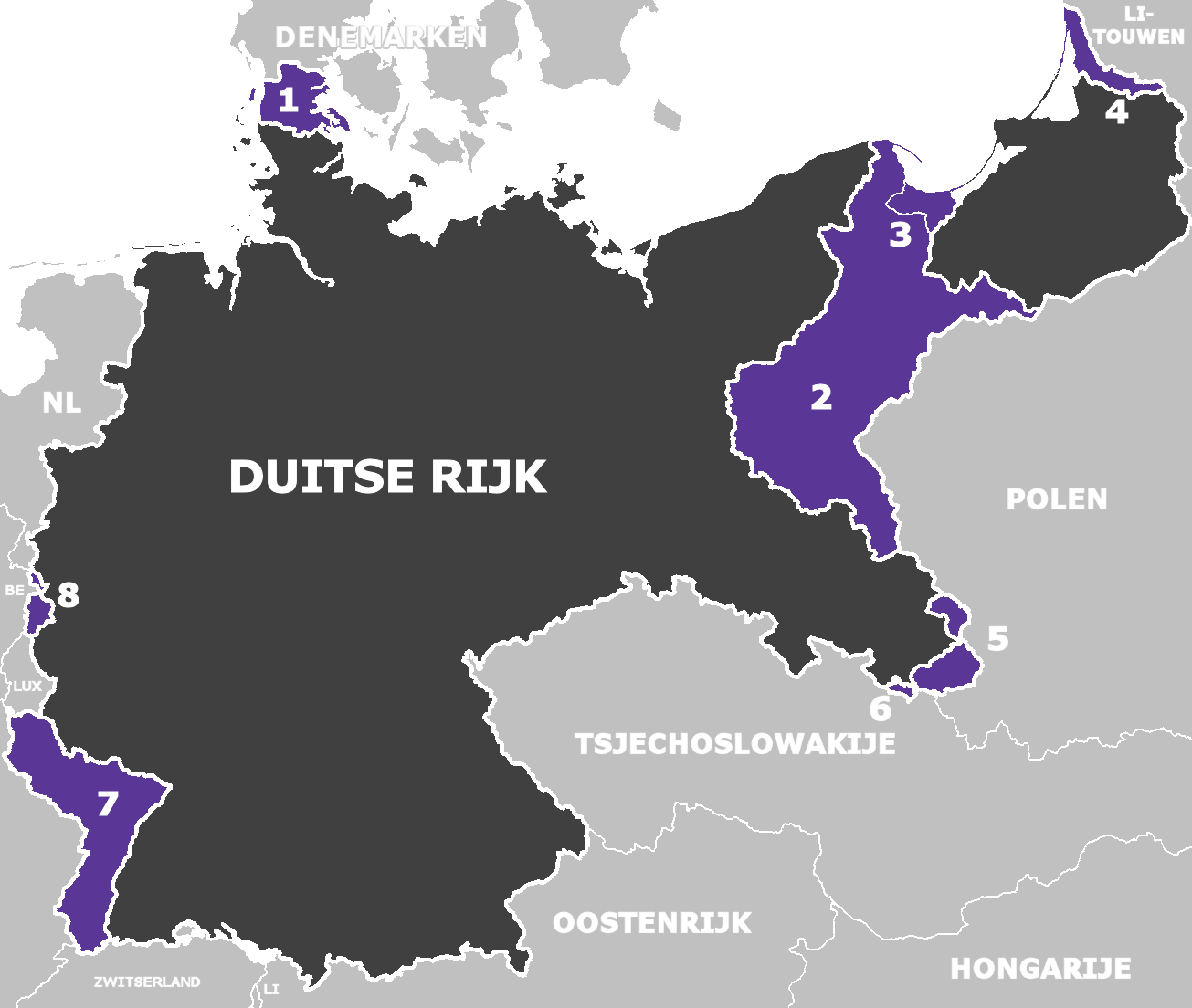 1 Sleeswijk
2 Posen
3 West Pruisen
5 Opper Silezie
7 Elzas Lotharingen
8 Eupen Malmedy
De straf voor de Duitsers
Duitsland moet al zijn koloniën afgeven
De straf voor de Duitsers
Duitsland kreeg de schuld van de oorlog
De straf voor de Duitsers
Duitslands leger mocht niet groter zijn dan 100.000 man
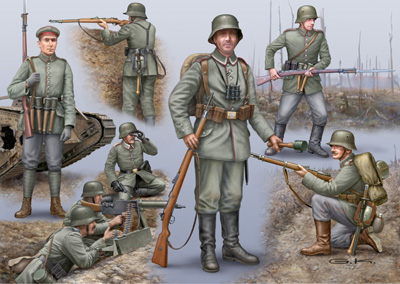 De straf voor de Duitsers
Duitslands leger mocht stationeren in het Rijnland(demilitarisatie)
Kaart van Europa 1919
Polen
Oostenrijk
Hongarije
En de verloren gebieden
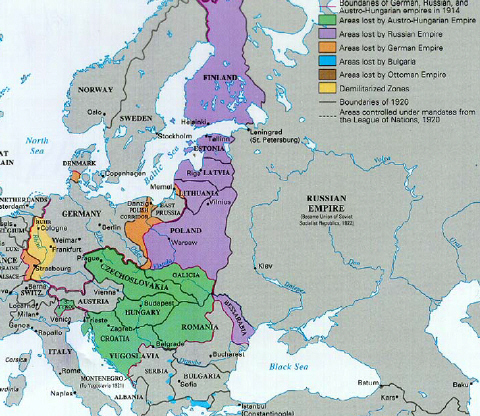 Gevolg voor Duitsland
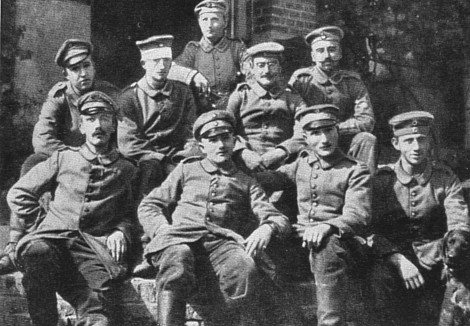 Gevolg voor Duitsland
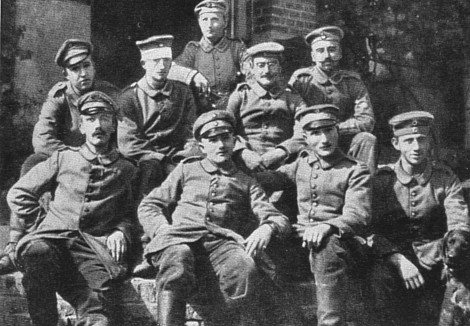 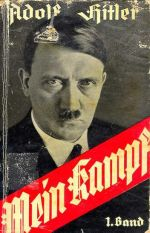 Gevolg voor Duitsland
1918 Duitse communisten proberen de macht te grijpen, dit werd afgeweerd
Gevolg voor Duitsland
1918 Duitse communisten proberen de macht te grijpen, dit werd afgeweerd
Amerika wilde van Duitsland een democratisch land maken met normale verkiezingen
Gevolg voor Duitsland
1918 Duitse communisten proberen de macht te grijpen, dit werd afgeweerd
Amerika wilde van Duitsland een democratisch land maken met normale verkiezingen
1919, eerste verkiezingen. SPD(Sociale partij Duitsland) regeerde met twee anderen in de republiek van Weimar(Zij tekenden het verdrag van Versailles)Maar de meeste Duitsers vonden het na de oorlog niet goed gaan:
Meeste Duitsers boos op de Republiek van Weimar
“Het is de schuld van Oostenrijk-Hongarije, niet van ons”
“Het gaat nu veel slechter met Duitsland dan voor de oorlog”
“Het Verdrag is vernederend”

http://deoorlog.nps.nl/page/dossiers/780289/Onrust+in+Duitsland+%E9n+Nederland?afl=1
[Speaker Notes: http://deoorlog.nps.nl/page/dossiers/780289/Onrust+in+Duitsland+%E9n+Nederland?afl=1]
Beurskrach 1929
Wat doe je als je veel schulden hebt en honger in je eigen land?
Beurskrach 1929
Wat doe je als je veel schulden hebt en honger in je eigen land?
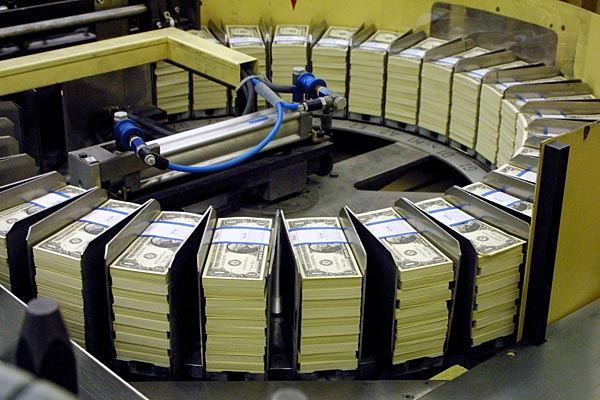 Wat gebeurt er als je geld drukt???
Wat gebeurt er als je geld drukt???Inflatie -> geld wordt minder waard

Binnen een paar jaar is de rijksmark niets meer waard: een kilo brood, in 1921 al gestegen tot vier mark, kost twee jaar later 201 miljard mark.
Beurskrach 1929
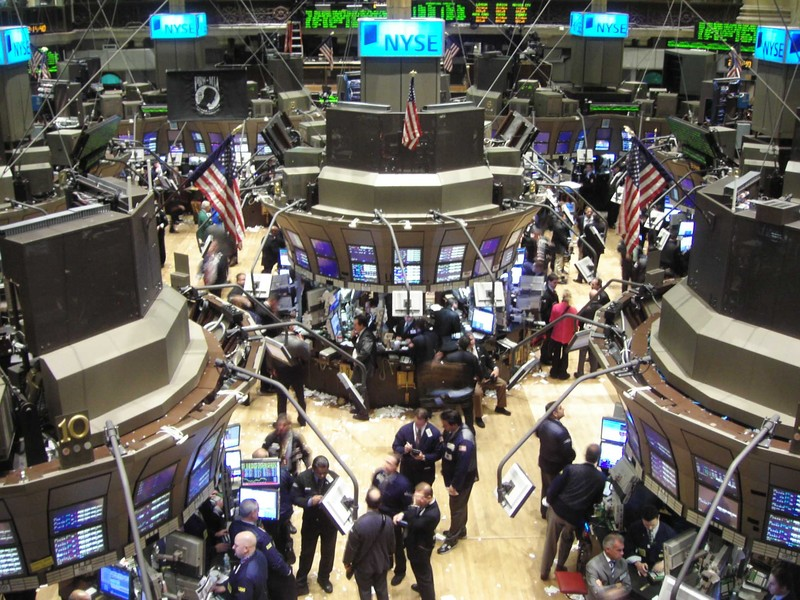 In VS ging het voortvarend. Mensen kochten veel aandelen op Wall Street. Toen de inflatie kwam, wilden vele verkopen. Gevolg? Beurskoersen storten in
Beurskrach 1929
In VS ging het voortvarend. Mensen kochten veel aandelen op Wall Street. Toen de inflatie kwam, wilden vele mensen hun aandelen verkopen. Gevolg? Beurskoersen storten in
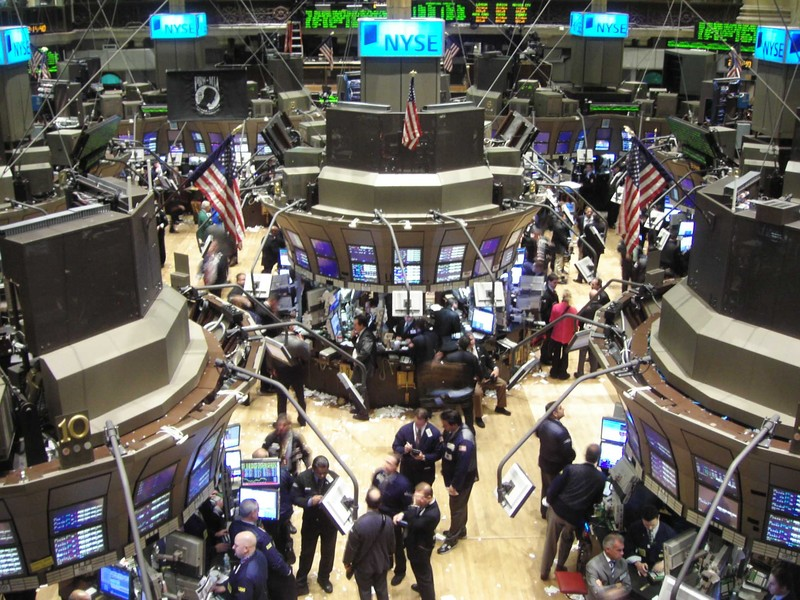 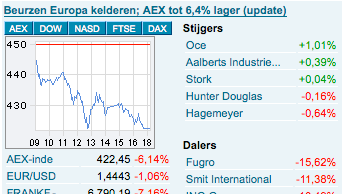 Welk recept hebben we nu in Europa?
We nemen een economisch crisisje
Welk recept hebben we nu in Europa?
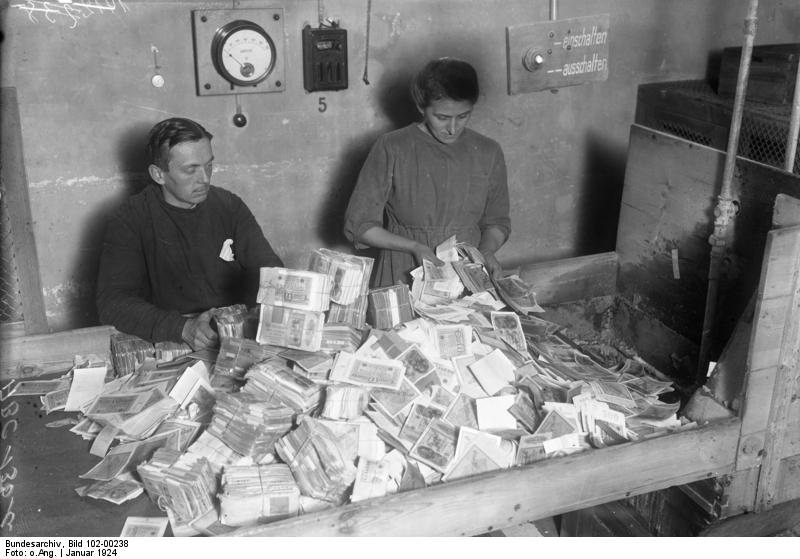 We nemen een economisch crisisje
Welk recept hebben we nu in Europa?
We nemen een economisch crisisje
Doen daarbij 8 miljoen werklozen
Welk recept hebben we nu in Europa?
We nemen een economisch crisisje
Doen daarbij 8 miljoen werklozen
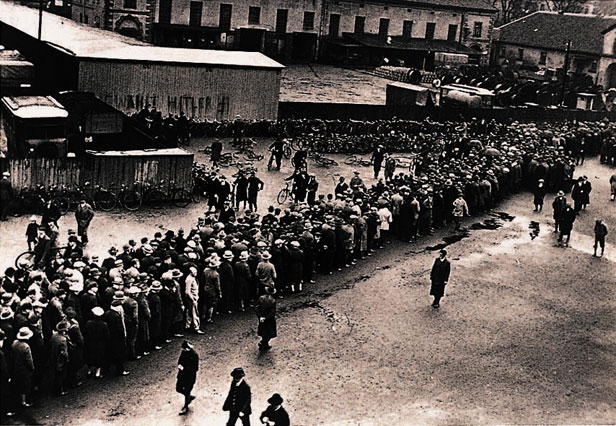 Welk recept hebben we nu in Europa?
We nemen een economisch crisisje
Doen daarbij 8 miljoen werklozen
Een vleugje onvrede over de regering
Welk recept hebben we nu in Europa?
We nemen een economisch crisisje
Doen daarbij 8 miljoen werklozen
Een vleugje onvrede over de regering
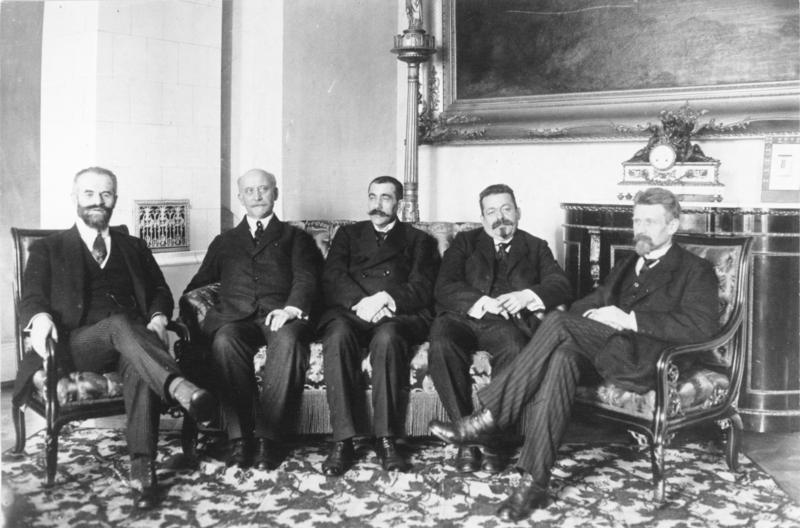 Welk recept hebben we nu in Europa?
We nemen een economisch crisisje
Doen daarbij 8 miljoen werklozen
Een vleugje onvrede over de regering
1 man die zich schaamde voor Het Verdrag
Welk recept hebben we nu in Europa?
We nemen een economisch crisisje
Doen daarbij 8 miljoen werklozen
Een vleugje onvrede over de regering
1 man die zich schaamde voor Het Verdrag
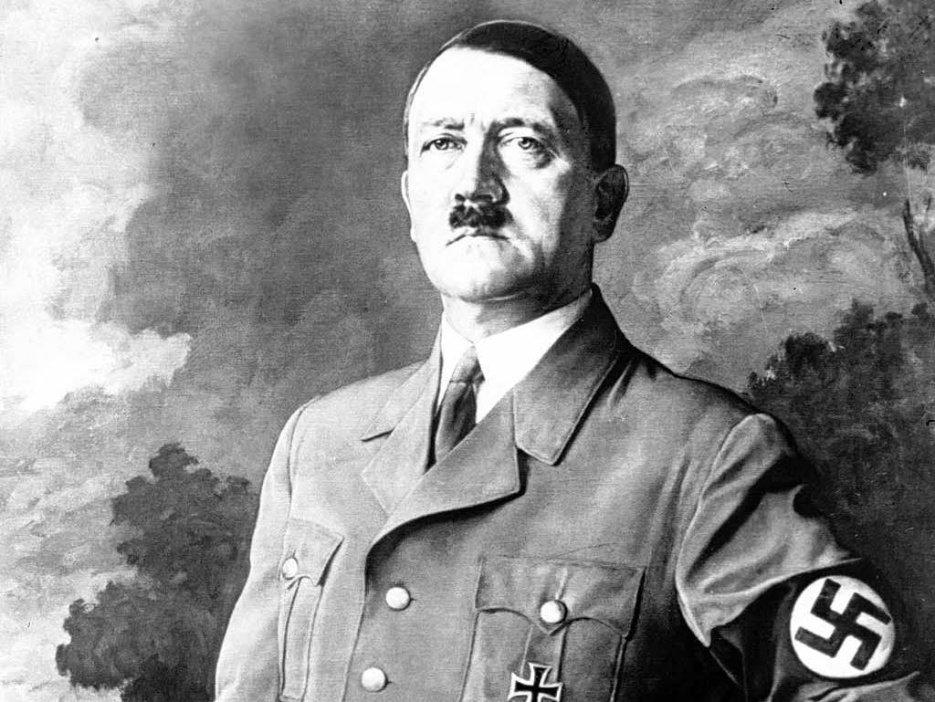 En we hebben de opmars naar:
Tijdens de Tweede Wereldoorlog vielen miljoenen slachtoffers:
Over de hele wereld vielen ongeveer 72 miljoen doden
Ongeveer 47 miljoen van die doden waren burgers
In Nederland vielen ruim 200.000 doden waarvan ruim 100.000 doden joden waren
In Duitsland vielen meer dan 7 miljoen doden; onder hen meer dan 5 miljoen militairen
Opmars Hitler
http://www.youtube.com/watch?v=HnybxxJdMYM

Vanaf 5:25
Opmars Hitler
http://www.youtube.com/watch?v=HnybxxJdMYM

Vanaf 5:25Hitler: “IK ga een einde maken aan de werkloosheid en de Joden zijn de schuldige voor alles”
Ondertussen in Nederland. Minister Colijn
1934: 25 % Nederlanders geen werk door de crisis
Nederland bleef een democratie
Nederland wilde neutraal blijven ten allen tijde
We helpen de armen waar de nood heel hoog is
Opkomst Nationaal Socialisme
3 en 4
Ideeën van NAZIonal socialisme
Partij

Denkwijze
NSDAP(nationaal socialistische partij)
Iedereen zelfde denken, democratie afschaffen, 1 leider
Partijpunten van NAZIonal socialisme
Eén leider, tegen democratie
Lebensraum (levensruimte)
Gebieden uitbreiden met machtsvertoon(herbewapening)
Joden schuldige WO I (Arische ras machtig)
Kritiek verboden
Wie er niet mee eens was werd opgesloten
§3 Opkomst van het nationaal-socialisme
http://deoorlog.nps.nl/page/dossiers/780296/Opkomst+van+de+nazi%27s?afl=1
Ondertussen in Nederland
1931 nieuwe politieke partij, de Nationaal socialistische beweging (NSB) van Anton Mussert
Ondertussen in Nederland
1931 nieuwe politieke partij, de Nationaal socialistische beweging (NSB)

Er verschilde maar één partijpunt met Hitler: geen antisemitisme(jodenhaat)
Ondertussen in Nederland
1931 nieuwe politieke partij, de Nationaal socialistische beweging (NSB)

Er verschilde maar één partijpunt met Hitler: geen antisemitisme(jodenhaat)

Aantal zetels in 1937 ->
Ondertussen in Nederland
1931 nieuwe politieke partij, de Nationaal socialistische beweging (NSB)

Er verschilde maar één partijpunt met Hitler: geen antisemitisme(jodenhaat)

Aantal zetels in 1937 -> 4
http://www.youtube.com/watch?v=VmY_8Oaii7Q
HitlerJugend
Bund Deutscher Madel
http://www.youtube.com/watch?v=VmY_8Oaii7Q
HitlerJugend
Bund Deutscher Madel
Voorbereiden militaire dienst
Sport, geschiedenis, biologie en AK belangrijkste
Voorbereiden rol huisvrouw
Zoveel mogelijk kinderen baren ten bate van het Arische ras
Wat is een totalitaire staat?
Wat is een totalitaire staat?
Alles aan de staat ondergeschikt
Wat is een totalitaire staat?
Alles aan de staat ondergeschikt
Eén leider
Wat is een totalitaire staat?
Alles aan de staat ondergeschikt
Eén leider
Indoctrinatie (het volk hoeft zelf niet na te denken)
Wat is een totalitaire staat?
Alles aan de staat ondergeschikt
Eén leider
Indoctrinatie (het volk hoeft zelf niet na te denken)
Geheime politie mag ingrijpen
Wat is een totalitaire staat?
Alles aan de staat ondergeschikt
Eén leider
Indoctrinatie (het volk hoeft zelf niet na te denken)
Geheime politie mag ingrijpen
Opvoeding, kunst, sport onder toezicht staat
Gemoedstoestand Duitsland
Gemoedstoestand Duitsland
“Wij doen wat aan de werkloosheid”
(al het geld werd echter in het leger gestopt)
“Dat jullie niet krijgen wat jullie toekomt, ligt aan de joden”
Wat als je het er niet mee eens was?
Wat als je het er niet mee eens was?
De Gestapo
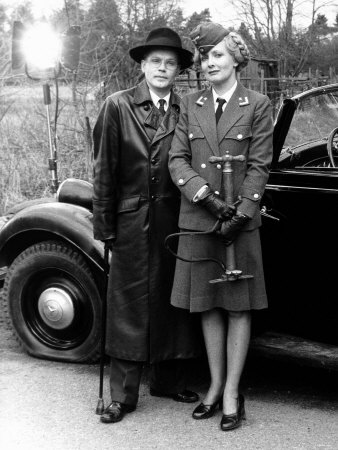 Wat als je het er niet mee eens was?
De Gestapo
Tegenstanders opsporen
Deze mensen werdenpolitieke gevangenenin concentratiekampen
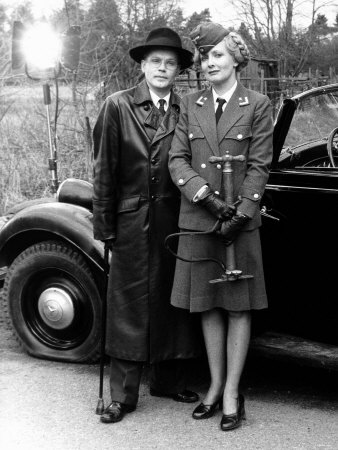 Gevolg voor de joden
1935 Neurenbergse rassenwetten:
Gevolg voor de joden
1935 Neurenbergse rassenwetten:1. Huwelijk joden en Duitsers verboden2. Joden mochten geen Duitsers aannemen3. Geen seksuele relaties Duitsers en joden
Gevolg voor de joden
1935 Neurenbergse rassenwetten:1. Huwelijk joden en Duitsers verboden2. Joden mochten geen Duitsers aannemen3. Geen seksuele relaties Duitsers en jodenOftewel: Het Duitse burgerrecht werd afgepakt
Gevolg voor de joden
1935 Neurenbergse rassenwetten:1. Huwelijk joden en Duitsers verboden2. Joden mochten geen Duitsers aannemen3. Geen seksuele relaties Duitsers en jodenOftewel: Het Duitse burgerrecht werd afgepakt

1938 Kristallnachthttp://www.youtube.com/watch?v=hkClcMHP2fM
Hans Landa
http://www.youtube.com/watch?v=YTFdjs_QGWc
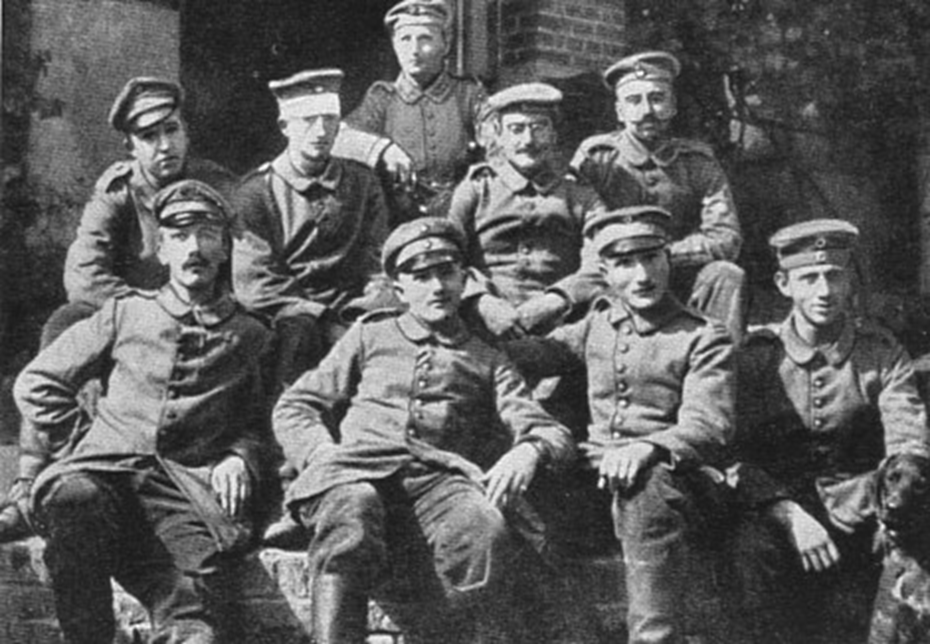 Wie is Adolf Hitler?
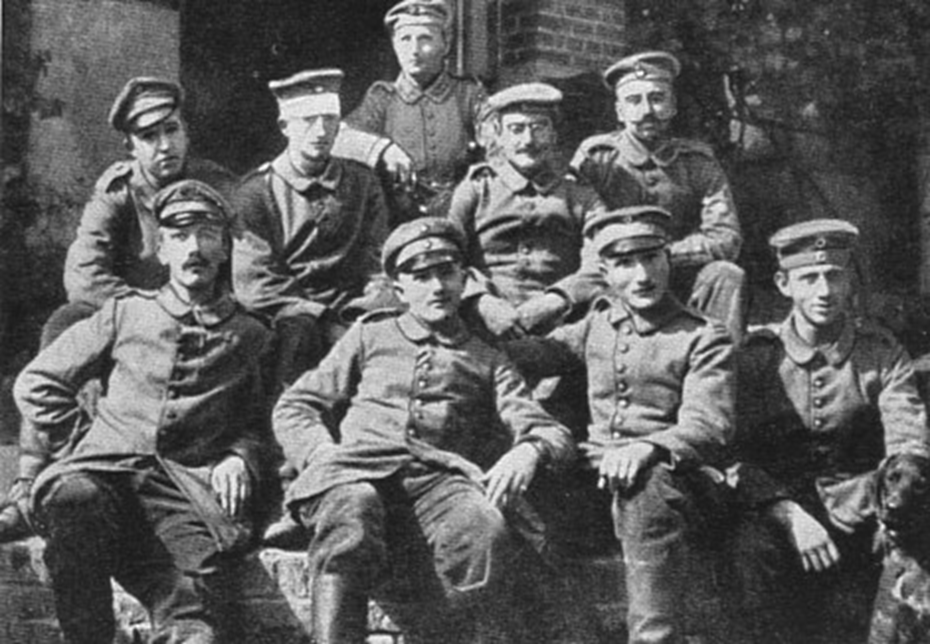 Wie is Adolf Hitler?
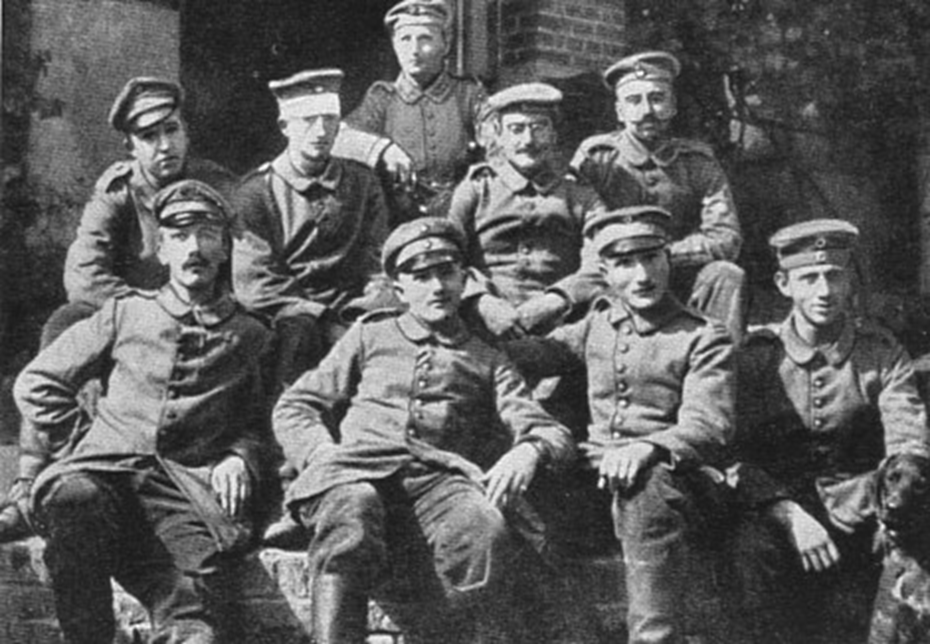 Wat was de rol van Hitler voor WO I?
Terugblik
1914-1918
Terugblik
1914-1918
De Grote Oorlog,WO I, Loopgravenoorlog
Duitsland verloor die strijd van Engeland, Frankrijk en de Verenigde Staten
9,5 miljoen doden plus still counting
Terugblik
1914-1918
Vrede van Versailles
Terugblik
1914-1918
Vrede van Versailles
Duitsland moest:
Geld afstaan
Gebieden afstaan
Schuld op zich nemen
Een klein leger hebben
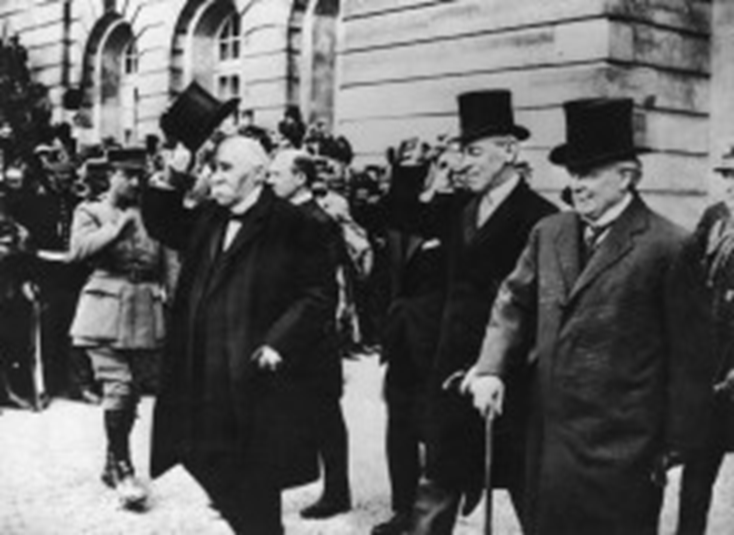 Terugblik
1914-1918
Vrede van Versailles
Beurskrach van 1929
Terugblik
1914-1918
Vrede van Versailles
Beurskrach van 1929
Geld bijdrukken
Inflatie
Economische crisis in de hele wereld
Terugblik
1914-1918
Vrede van Versailles
Beurskrach van 1929
Onvrede in Duitsland
Terugblik
1914-1918
Vrede van Versailles
Beurskrach van 1929
Onvrede in Duitsland
economisch crisis
8 miljoen werklozen
onvrede over de regering die mee is gegaan in de Vrede van Versailles
Terugblik
1914-1918
Vrede van Versailles
Beurskrach van 1929
Onvrede in Duitsland
Opkomst NSDAP
Terugblik
1914-1918
Vrede van Versailles
Beurskrach van 1929
Onvrede in Duitsland
Opkomst NSDAP
Eén leider, tegen democratie
Lebensraum (levensruimte)
Gebieden uitbreiden met machtsvertoon(herbewapening)
Joden schuldige WO I (Arische ras machtig)
Kritiek verboden
Wie er niet mee eens was werd opgesloten
Hitler en zijn rol in onze terugblik
1914-1918

Vrede van Versailles

Beurskrach van 1929

Onvrede in Duitsland

Opkomst NSDAP
Hitler en zijn rol in onze terugblik
1914-1918

Vrede van Versailles

Beurskrach van 1929

Onvrede in Duitsland

Opkomst NSDAP
Hitler vocht hierin mee
Hitler en zijn rol in onze terugblik
1914-1918

Vrede van Versailles

Beurskrach van 1929

Onvrede in Duitsland

Opkomst NSDAP
Hitler vocht hierin mee

Hitler schaamde zich hiervoor
Hitler en zijn rol in onze terugblik
1914-1918

Vrede van Versailles

Beurskrach van 1929

Onvrede in Duitsland

Opkomst NSDAP
Hitler vocht hierin mee

Hitler schaamde zich hiervoor
Hitler maakte hier misbruik van
Hitler en zijn rol in onze terugblik
1914-1918

Vrede van Versailles

Beurskrach van 1929

Onvrede in Duitsland

Opkomst NSDAP
Hitler vocht hierin mee

Hitler schaamde zich hiervoor
Hitler maakte hier misbruik van
Wederom goed te misbruiken door Hitler
Hitler en zijn rol in onze terugblik
1914-1918

Vrede van Versailles

Beurskrach van 1929

Onvrede in Duitsland

Opkomst NSDAP
Hitler vocht hierin mee

Hitler schaamde zich hiervoor
Hitler maakte hier misbruik van
Wederom goed te misbruiken door Hitler

Via deze partij kwam hij aan de macht
verdieping
http://www.ntr.nl/player?id=TELEA_1038254
Hitler aan de macht
Examenvragen over Hitler
Tijdens de Olympische Spelen in Berlijn (1936) was Adolf Hitler bijna iedere dag aanwezig in het Olympisch stadion. Hij liet zich graag fotograferen met Duitse medaillewinnaars. Maar vóór de huldiging van de zwarte Amerikaanse atleet Jesse Owens, die vier gouden medailles won, verliet Hitler het stadion. 

Leg uit waarom Hitler op basis van zijn politieke ideeën niet bij de huldiging van Owens wilde zijn.